Тема семінару «Інструкція               з діловодства           у КНТЕУ»
Діловодство – це сукупність процесів, що забезпечують документування управлінської інформації й організацію роботи зі службовими документами
Додержання вимог Інструкції з діловодства     у КНТЕУ є обов'язковим для всіх працівників університету
про дату

наприклад: 
							03.10.2017
							
							03 жовтня 2017 року
	
		03 жовтня 2017 р.
про дату

	Прошу  надати  відпустку  за  власний  рахунок  на три календарні дні, з … по…

	дата												підпис


	Прошу надати відпустку за власний рахунок на три календарні дні, з … по…

														підпис
														дата
про адресатів
наприклад:

Міністерство освіти і науки України

або

Деснянська районна у місті Києві державна адміністрація
наприклад:Міністерство освіти і науки УкраїниДепартамент вищої освітиДиректору департаментуШарову О. І.
наприклад:Секретарю Ради національної безпеки і оборони УкраїниТурчинову О. В.абоЗаступнику Міністра освіти             і науки УкраїниГребі Р. В.
наприклад:Керівникам відокремлених структурних підрозділів КНТЕУ
наприклад:Державна інспекція          навчальних закладів Українивул. Ісаакяна, 18, м. Київ, 01135
наприклад:Петренку Петру Петровичувул. Бальзака, буд. 20, кв. 30м. Київ, 	02225
про гриф затвердженнянаприклад:ЗАТВЕРДЖУЮ(1,5 інтервал)Ректор Київського національного торговельно-економічного університету(1,5 інтервал)_________________ А. А. Мазаракі(1,5 інтервал)«____»___________ 20__ р.
наприклад:ЗАТВЕРДЖЕНО(1,5 інтервал)		постанова вченої ради Київського національного торговельно-економічного університету(1,5 інтервал)«__»______ 20__ р. протокол №____
Начальнику запорізької 										митниці ДФС УкраїниПро проходження виробничої практики	Київський національний торговельно-економічний університет   просить   надати   студентові   ІІІ   курсу денної    форми    навчання    факультету   торгівлі   та маркетингу Петренку Петру Петровичу можливість…
НАКАЗ «___»_________2017 р.	    	 м. Київ						№______ Про проведення навчальних семінарів з діловодства  	На  виконання  п. 3  (або Відповідно до …)  наказу   КНТЕУ  від 16.12.2016  № 3946 «Про введення  в дію  рішення   вченої   ради    КНТЕУ  про  затвердження    Інструкції  з   діловодства     у      Київському    національному   торговельно-економічному університеті»  НАКАЗУЮ:
наприклад:Додатокдо наказу Київського національного торговельно-економічного університету«___» ________ 20__ р. № ____
наприклад:що додається; згідно з додатком; (додаток 3); відповідно до додатка 1; (див. додаток 2)
наприклад:Продовження додатка; Продовження додатка 1Додаток 1;Додаток 2
наприклад:лДодаток:   	на 10 арк. у 2 прим.аДодатки:		1. Проект реконструкції гуртожитку 					на 2 арк. у 1 прим. 					2. Акт прийняття нових будівельних 					матеріалів на 3 арк. у 2 прим. роДодаток:   	лист Укрдержархіву 20.09.2017 					№ 595/03-12 і додаток до нього,  					всього на 20 арк. в 1 прим.аДодаток:   	на 3 арк. в електронному вигляді.
про підписнаприклад:Ректор Київського національноготорговельно-економічного університету	(підпис)	А. А. Мазаракі або Ректор											(підпис)	А. А. Мазаракі
наприклад:Ректор 									(підпис)		А. А. Мазаракі Головний бухгалтер 				(підпис)		Н. І. Олійник
наприклад:Голова вченої ради				(підпис)		А. А. Мазаракі Секретар вченої ради			(підпис)		М. В. Тарасюк
наприклад:Голова комісії				(підпис)		ініціали, прізвище Члени комісії				(підпис)		 ініціали, прізвище									(підпис)		 ініціали, прізвище									(підпис)		 ініціали, прізвище
наприклад:Ректор Київського національного		Ректор Харківського торговельно-економічного				національного університету університету 								ім. В.Н. Каразіна(1,5 інтервал)									(1,5 інтервал)_______________ А. А. Мазаракі			______________ В. С. Бакіров(відбиток гербової печатки)				(відбиток гербової печатки)
наприклад:МП		Декан факультету		(підпис)		 ініціали, прізвищеабоПроректор з наукової роботи	(підпис)		 ініціали, прізвище
наприклад:З оригіналом згідно: Завідувач відділу аспірантури і докторантури		(підпис)			Ю. М. Аніщенко«___»_______20__р.			(відбиток печатки відділу 							організації та контролю діловодства)
КИЇВСЬКИЙ НАЦІОНАЛЬНИЙ ТОРГОВЕЛЬНО-ЕКОНОМІЧНИЙ 								УНІВЕРСИТЕТ 							ВИТЯГ  ІЗ  НАКАЗУ   «31» жовтня 2017 р.				   м. Київ								 № 3639 Про відрахування 							Частина тексту наказуРектор															А. А. МазаракіЗ оригіналом згідно: Завідувач відділу аспірантури і докторантури			(підпис)			   Ю. М. Аніщенко«___»_______20__р.		  	  (відбиток печатки відділу 							  організації та контролю діловодства)
про виконавцівнаприклад:Петренко П. П.					(044) 256 23 29 	або			Петренко Петро Петрович(044) 256 23 29
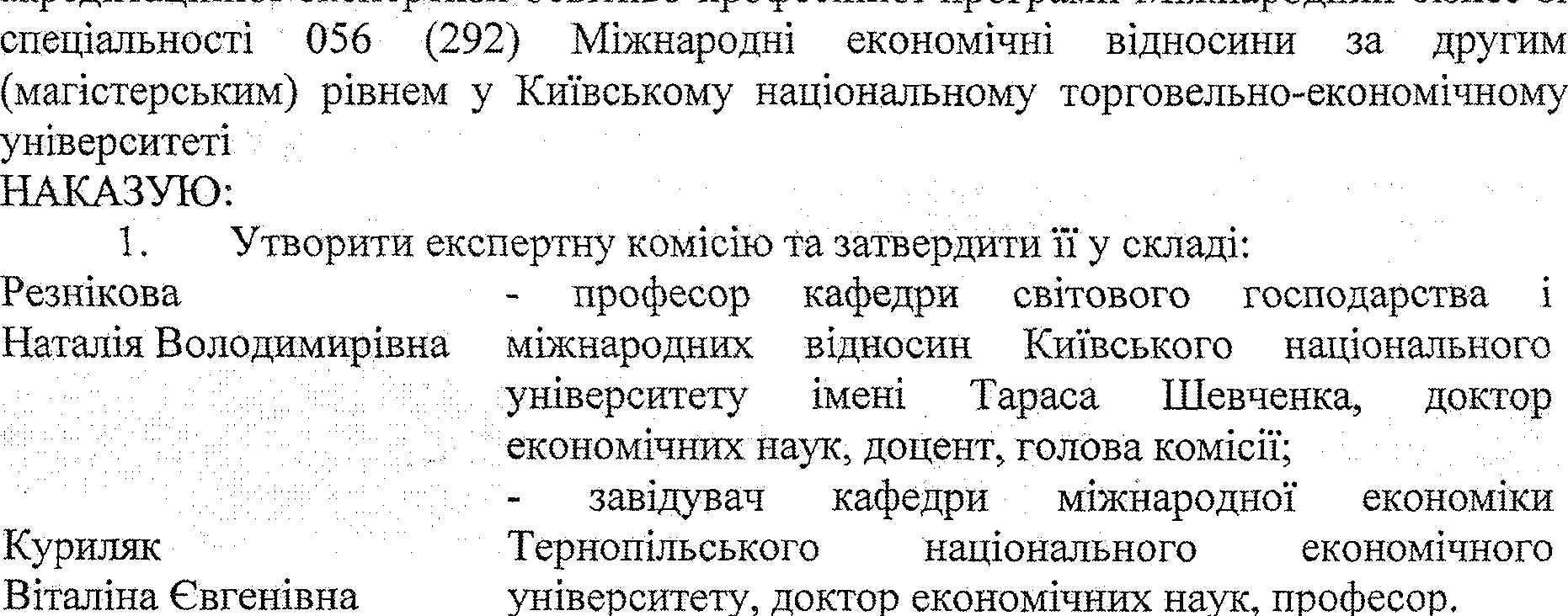 Додаток 13																	до Інструкції 						 Зразок візування (погодження) 						проекту наказу (розпорядження) Проректор з науково-педагогічної роботи	 				(підпис)		 С. Л. Шаповал Головний бухгалтер							(підпис)	  	  Н. І. Олійник Начальник планово-фінансового відділу				  	(підпис) 		  Р. В. Жуйкова Начальник юридичного відділу		 		(підпис)	   	  О. Р. Івасин  Керівник відділу – автор документа	 	    (підпис)	   		ініціали, прізвищеПІБ виконавцявнутрішній телефон
про скороченнянаприклад:Відділ організаційно-виховної роботи та інформаційного забезпечення (далі – ВОВРІЗ)Інформаційно-обчислювальний центр – Головний центр інформаційних технологій (далі – ІОЦ - ГЦІТ)
наприклад:	3. 	Директору      Інформаційно-обчислювального  центру-Головного           центру         інформаційних технологій   (Шестаку  Я. І.)  забезпечити  внесення змін в програму «OPTiMA-WorkFlow».	4.	Визнати    таким,      що      втратив     чинність  наказ    КНТЕУ   від    23.05.2016    №   1421    «Про затвердження індексації підрозділів».	5.	Контроль  за  виконання  наказу  покласти   на першого проректора з науково-педагогічної роботи Притульську Н.В.
наприклад:1. Внести зміни до наказу (розпорядження)…1) пункт 2 викласти в такій редакції:…;2) пункт 3 виключити;3) абзац другий пункту 3 доповнити словами…
Зразок службової записки													Проректору з адміністративно-													господарської роботи													Шаповалу Л. Г.															   Службова записка10.11.2017														    		  № 34Про замовлення табличок в стелаж       У зв’язку зі змінами в організаційній структурі університету (наказ КНТЕУ від 26.10.2017  № 3510, від 31.10.2017 № 3576), прошу Вас дати розпорядження відповідним службам замовити металеву сіру табличку 240*20 мм в стелаж для кореспонденції, який знаходиться у відділі організації та контролю діловодства, а саме:					Відділ організаційно-виховної роботи 				 	    та інформаційного забезпечення Начальник відділуорганізації та контролю діловодства				(підпис)				О. П. Питель
Київський національний 				
торговельно-економічний університет
_________________________________________
(назва структурного підрозділу)
НОМЕНКЛАТУРА СПРАВ				
______________№________
на __________рік







Посада керівника 
структурного підрозділу			(підпис)		ініціали, прізвище
«___» ________ 20___ р.
Начальник відділу 
організації та контролю діловодства	(підпис)		О. П. Питель
«___» ________ 20___ р.
Дякую за увагу!